Figure 10. Correlations between the average age gradient per K-band disc scalelength (d〈A〉/dr) and the K-band central ...
Mon Not R Astron Soc, Volume 312, Issue 3, March 2000, Pages 497–520, https://doi.org/10.1046/j.1365-8711.2000.03138.x
The content of this slide may be subject to copyright: please see the slide notes for details.
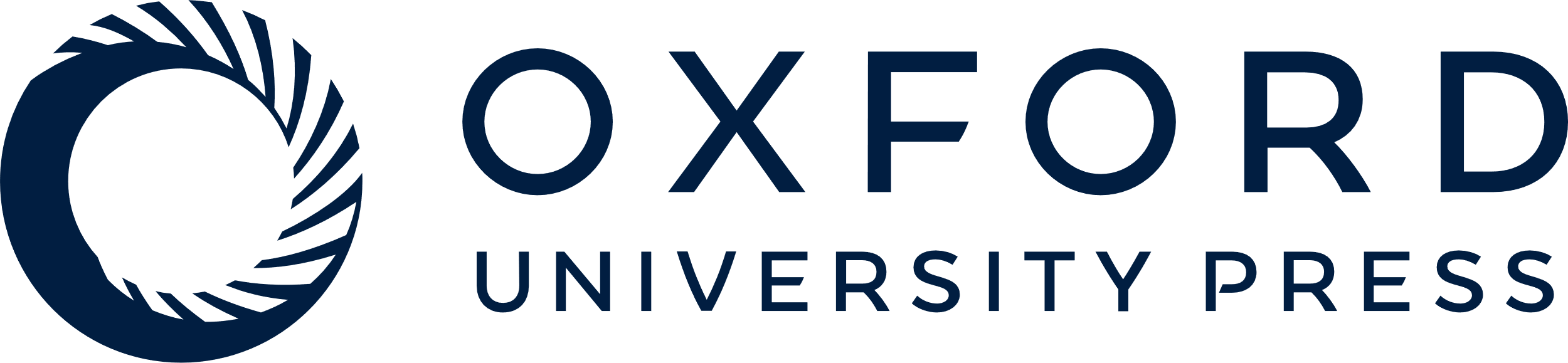 [Speaker Notes: Figure 10. Correlations between the average age gradient per K-band disc scalelength (d〈A〉/dr) and the K-band central surface brightness, K-band absolute magnitude, K-band disc scalelength and the gas fraction. Dashed lines are unweighted least-squares fits to trends significant at greater than the 99-per-cent level (see Table 1).


Unless provided in the caption above, the following copyright applies to the content of this slide: © 2000 RAS]